Взаимодействие НПФ и УК. 
Судебная практика
КОММЕРЧЕСКАЯ ГРУППА
Ханты-Мансийск
2 октября 2014 г.
Содержание
Принцип сохранности переданных в доверительное управление средств: 
Пределы ответственности управляющего
Взыскание реального ущерба и упущенной выгоды с управляющей компании в случае нарушения договорных положений
Споры, связанные с недостоверной оценкой имущества ЗПИФ: 
Иски к управляющей компании и к оценщику
2
Принцип сохранности переданных в доверительное управление средств
Принципы размещения средств (ст. 24 75-ФЗ):
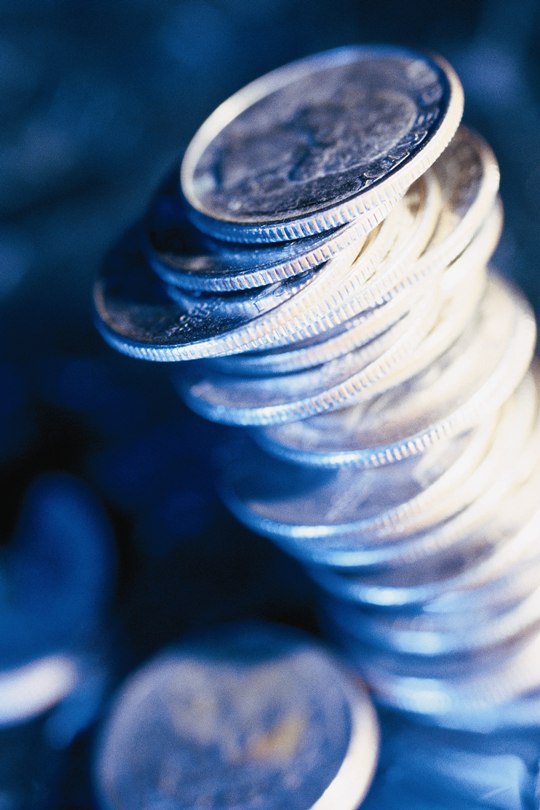 Обеспечение сохранности средств
Обеспечение доходности, диверсификации и ликвидности портфелей
Профессионального управления инвестиционным процессом
	
	Обязательство УК: обеспечить возврат переданных активов в сумме не менее, чем получили в управление
4
Фундаментальный принцип
Определение Конституционного Суда РФ  от 17 июля 2012 г. N 1479-О
Позиция УК: 
	На управляющие компании по итогам доверительного управления возлагается обязанность возместить из собственных средств НПФ разницу между стоимостью переданных в доверительное управление и возвращенных фонду средств пенсионных резервов - независимо от возможной потери стоимости активов в связи с изменением конъюнктуры рынка ценных бумаг, добросовестности управляющей компании при исполнении договора, а также без учета особо рискового характера деятельности профессиональных участников рынка ценных бумаг
Позиция КС РФ: 
	Оспариваемые положения 34,35,55,24, 25 Закона № 75-ФЗ содержат требования к управляющей компании при добровольном принятии на договорной основе обязательств по ДУ и исполнение фондом возложенных на него Законом обязанностей в сфере негосударственного пенсионного обеспечения и тем самым - на реализацию конституционных положений о поощрении дополнительных форм социального обеспечения, не могут рассматриваться как нарушающие конституционные права и свободы заявителя
5
Как сложилась практика? (1)
Риски УК:
Постановление ФАС Московского округа от 16.12.2013 по делу N А40-63656/2011
	Размещение средств пенсионных резервов в облигации неплатежеспособных эмитентов. Судебная экспертиза рыночной стоимости для определения суммы требования.
Определение ВАС РФ от 29.07.2010 N ВАС-9541/10 по делу N А40-92496/09-8-749
	Приобретение УК в процессе исполнения обязательств по договору ДУ неликвидных ценных бумаг не может быть признано надлежащим исполнением ею обязательств по договору.
	Правовое значение имеет именно достижение цели сохранности и прироста пенсионных резервов, а не само по себе совершение действий независимо от того, привели ли они к указанной цели или нет. В противном случае теряется смысл передачи пенсионных резервов в доверительное управление.
6
[Speaker Notes: Постановление ФАС Московского округа от 16.12.2013 N Ф05-4772/2012 по делу N А40-63656/2011]
Как сложилась практика? (2)
Постановление ФАС Московского округа от 21.05.2012 г. по делу № А40-121626/10-99-672 
Неисполнение обязательств по продаже облигаций ненадлежащего эмитента 
Постановление ФАС Московского округа от 19.03.2014 по делу А40-67174/13-50-629 
	Невозврат средств пенсионных накоплений в полном объеме
Постановления  ФАС Московского округа от 10.07.2013 по делу № А40-82604/12-57-783, и от 07.02.2012 г. по делу № А40-33903/11-91-145 
Невозврат в установленный  срок денежных средств (накопления) – основной долг и % за пользование чужими средствами
7
[Speaker Notes: Постановление ФАС Московского округа от 16.12.2013 N Ф05-4772/2012 по делу N А40-63656/2011]
Как сложилась практика? (3)
Постановления ФАС Московского округа от 09.04.2012 по делу А40-45577/10-23-385, от 01.08.2011 по делу № А40-14506/10-48-1231
Отсутствие в договоре положений о размере минимального гарантированного дохода и об обязательстве о доходности каждой сделки исключает требование о возврате суммы в большей сумме


	Универсальный принцип практики – при досрочном расторжении имеет место возврат долга, а не применение меры ответственности.
8
[Speaker Notes: Постановление ФАС Московского округа от 16.12.2013 N Ф05-4772/2012 по делу N А40-63656/2011]
Способы защиты нарушенных прав (1)
Иск о взыскании долга
Не требуется доказывание вины
Допустимо взыскание гарантированного дохода
Иск о взыскании убытков  ненадлежащий способ защиты прав
Постановление Федерального арбитражного суда Северо-Западного округа от 9.02.2010 по делу № А56-15610/2009
	Постановление Федерального арбитражного суда Московского округа от 05.10.2012 по делу № А40-132278/11-147-1217 (подтверждено Определением ВАС РФ от 05.03.2013)

Во взыскании реального ущерба, возникшего в связи с уменьшением стоимости резервов,  отказано в связи с отсутствием доказательств. Наличие разницы между балансовой и рыночной стоимостью ценных бумаг не свидетельствует  о ненадлежащем исполнении обязательств по договору.
9
Способы защиты нарушенных прав (2)
Постановление Федерального арбитражного суда Московского округа от 23.09.2011 по делу № А40-35066/10-1-202(подтверждено Определением ВАС РФ от 21.02.2012)
	В иске отказано – уменьшение стоимости имущества, находящемся в доверительном управлении, вызвана изменением конъюнктуры рынка  и не свидетельствует о ненадлежащем исполнении УК своих обязательств. Доказательств умышленного причинения убытков не представлено.
10
Ответственность Управляющих компаний: изменения законодательства
Поправки в 75-ФЗ: 
Редакция статьи 25, часть 3 





Редакция статьи 36.14, пункт 2
11
Прогнозы изменения практики
Развитие практики применения и судебного толкования понятия «надлежащего управления»
Изменение сложившейся практики о взыскании долга с учетом изменения формулировок закона
12
Взыскание реального ущерба и упущенной выгоды с Ук при нарушении инвестиционной декларации
Ответственность управляющего
Фактические обстоятельства
УК нарушила инвестиционную декларацию и не реализовала облигации, которые должна была реализовать к определенному сроку. При расторжении договора от продажи облигаций Управляющий выручил меньше, чем мог бы выручить при их продаже в срок, указанный в договоре
По инвестиционному портфелю в целом УК получила доход
Позиция НПФ
УК нарушила условия договора ДУ. Разница между суммой вырученных от продажи облигаций денежных средств и той суммой денежных средств, которая могла быть выручена, составляет реальный ущерб. Доход, который могла получить УК, инвестировав денежные средства, которые могли быть выручены при своевременной продажи облигаций, составляет упущенную выгоду
14
Ответственность управляющего
Позиция УК
По инвестиционному портфелю в целом УК получила доход, т.е. исполняла обязательство обеспечить сохранность и доходность при управлении пенсионными резервами. Это исключает наличие убытков у Фонда
Ответственность УК при досрочном расторжении ДДУ исключена (условие договора)
УК действовала добросовестно и в интересах Фонда, исходя из ситуации на рынке
Размер упущенной выгоды носит предположительный характер. УК представила альтернативный расчет (вариант инвестирования спорной суммы), который полностью соответствовал инвестиционной декларации и не предполагал получение дохода
15
Ответственность управляющего
Позиция судов (ФАС МО от 27.03.2014 № А40-50359/2013):
Есть факт нарушения договора и последствия такого нарушения в виде утраты пенсионных резервов. Следовательно, реальный ущерб подлежит взысканию
В ДДУ нет положений, позволяющих УК компенсировать за счет дохода от операций по вложению пенсионных резервов утрату пенсионных резервов или отсутствие доходности в результате нарушения УК своих обязательств по Договору (9ААС)
Упущенная выгода также подлежит взысканию, т.к. (1) УК осуществляет определенные действия по управлению в целях наиболее эффективного использования имущества и извлечения максимальной прибыли в интересах собственника и (2) при возникновении сомнений относительно размера упущенной выгоды у суда имеются основания определить ее размер самостоятельно (ссылки на Президиум ВАС РФ от 06.09.2011 № 2929/11)
16
Споры, связанные с недостоверной оценкой имущества зпиф
Значение отчета об оценке имущества ЗПИФ
В правилах ДУ ЗПИФ указываются оценщики, производящие оценку имущества ЗПИФ
Стоимость чистых активов (СЧА) ЗПИФ рассчитывается на основании отчетов оценщика о рыночной стоимости имущества
Исходя из размера СЧА рассчитываются следующие расходы, выплачиваемые за счет имущества ЗПИФ:
Вознаграждение УК
Вознаграждение Спецдепа, регистратора, аудитора, оценщика
Компенсация, подлежащая выплате в случае погашения инвестиционных паев
18
Взыскание убытков с оценщика и УК
Ответственность оценщика перед владельцами инвестиционных паев за убытки, возникшие в связи с использованием отчета
      Ст. 24.6 ФЗ «Об оценочной деятельности», п. 6 ст. 37 ФЗ «Об инвестиционных фондах»

Ответственность УК 
      УК несет субсидиарную ответственность за убытки, возникшие в связи с использованием итоговой величины рыночной либо иной стоимости объекта оценки, указанной в отчете оценщика (п. 7 ст. 37 ФЗ «Об инвестиционных фондах»)
19
Ответственность оценщика и УК
В рамках иска о взыскании убытков можно оспаривать величину стоимости объекта оценки (п. 1 Информационного письма Президиума ВАС РФ № 92 от 30.05.2005)
 Для проверки достоверности и подлинности отчета оценщика судом может быть назначена экспертиза, в том числе в виде иной независимой оценки (п. 2 Информационного письма Президиума ВАС РФ № 92 от 30.05.2005).
20
АЛЕКСАНДР СИТНИКОВ
Управляющий партнер
Sitnikov@vegaslex.ru

ТОРМАГОВА ЮЛИЯ
Руководитель коммерческой группы
Tormagova@vegaslex.ru